Cardiac Utilization of the Novel Oral Anticoagulants & Real World Applications
Andrew M. Weinberg DO, FACC
Upstate Cardiovascular Group
Introduction
Why do we anticoagulate cardiacwise…

Where we were….

Why we needed a change…

Where we are now…

Where we are going…

How we use anticoagulation in various clinical settings…
Indications for Long-term Anticoagulation
Atrial fibrillation 

Mechanical heart valve or valves

Stroke or TIA due to a known patent foramen ovale

Prior history of DVT/PE with a known hypercoagulable state 
    (ie  Factor V Leiden, Protein C/S deficiency, PT gene mutation
     AT III  or antiphospholipid antibody syndrome) or recurrent unprovoked
     DVT/PE
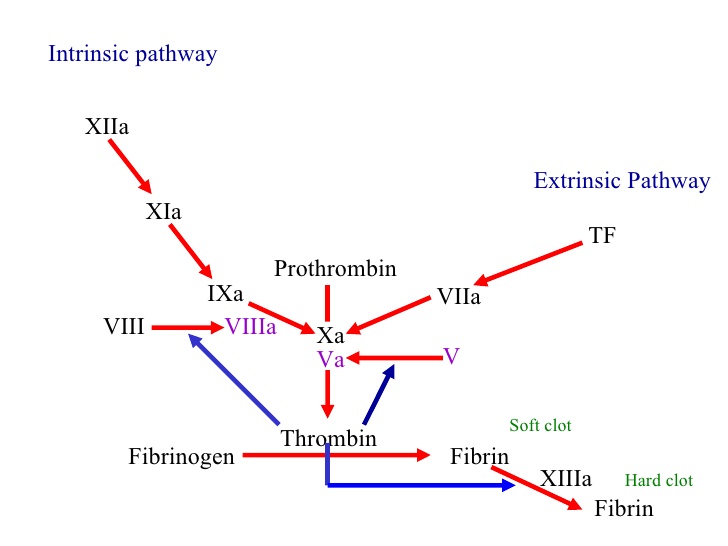 Where We Were…
Vitamin K antagonism was the mainstay of treatment for many years 
Warfarin/Coumadin for long-term use
 Once daily dosing despite dose adjustments
 Easy reversibility in the setting of urgent surgery/bleeding

For appropriate patients, adjusted dose Warfarin reduced stroke by 64% compared to placebo without a major increase in bleeding (early AF trials) 
Compared to 22% stroke reduction for antiplatelet therapy

Based upon the above, the Coumadin clinic concept was born
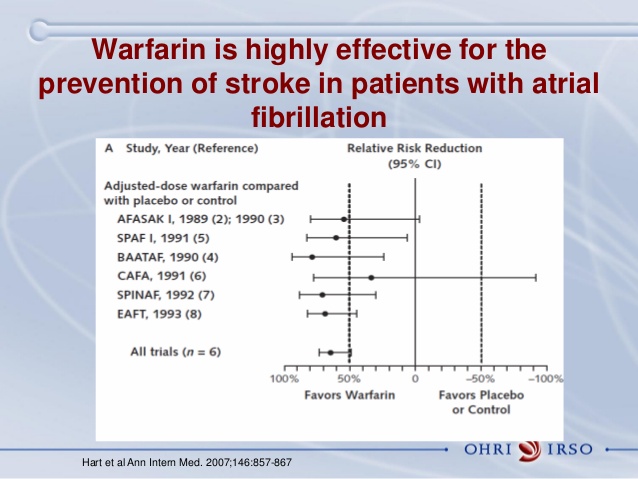 Who Warrants Anticoagulation with Atrial Fibrillation?
It is not always beneficial to anticoagulate ALL patients with atrial fibrillation as the benefit of long-term anticoagulation may be outweighed by the risk of bleeding

Certain risk factors increase the risk of stroke with AF…
CHADS2
CHA2DS2-VASc
CHADS Scoring System
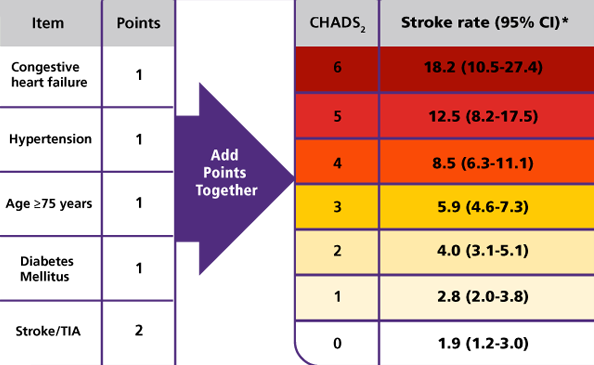 CHADS2 score
Appears to acknowledge many appropriate risk factors but are we missing certain populations? Ages? Genders? 

In an effort to broaden the scope of stroke reduction, the CHADS2 Vasc score is created and now widely used in the inpatient/outpatient settings
CHA2DS2-VASc Scoring System
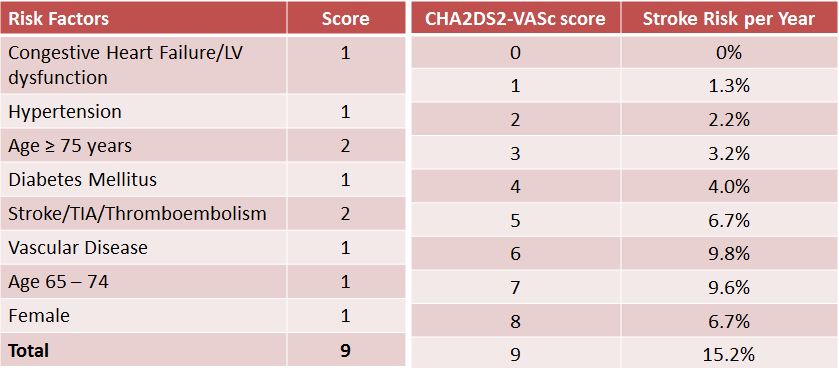 So what do we do in clinical practice?
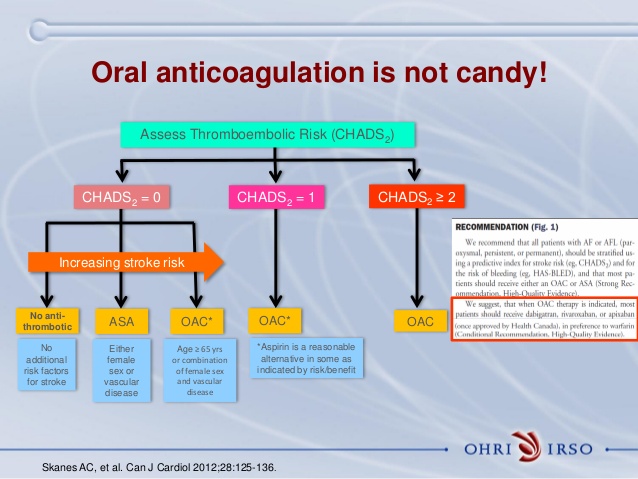 Why we needed a change…
Coumadin can be a difficult drug to manage long-term
Time in therapeutic range  (TTR) -> in the real life setting, only 1 out of every 4 people are adequately treated
Drug-drug interactions 
Drug-diet interactions
Metabolism difficulties with malabsorption, cytochrome deficiencies 
Non-compliance with multiple changes to medication regimen
The Novel Anticoagulants Are Born!
As of the present time, 4 novel anticoagulants are FDA approved to prescribe for stroke risk reduction in the setting of either paroxysmal or permanent non-valvular atrial fibrillation
Dabigatran (Pradaxa)
Rivaroxaban (Xarelto)
Apixaban (Eliquis) 
Edoxaban (Sayvasa)
Dabigatran (Pradaxa)
Approved by the FDA in 2010 
Mechanism of action -> direct thrombin inhibitor (DTI)
Metabolism via the liver (CYP450 system)
Rapid onset of action with half-life approximately 12-17 hours 
Twice daily dosing – 150 mg BID for Creatinine clearance > 30 mL/min
75 mg BID  for Creatinine clearance 15-30 mL/min
Creatinine clearance < 15 mL/minute & HD – not studied/defined
Antidote – Praxbind
Most common side effects include dyspepsia and bleeding
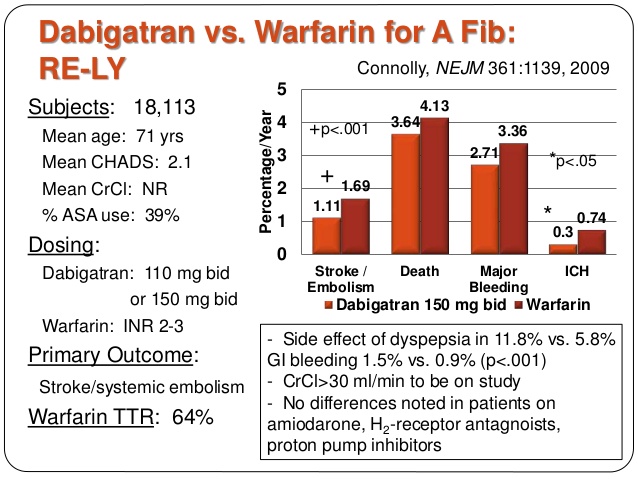 There is a Reversal Agent!!!!
Praxbind  (Idarucizumab) -> specific reversal agent for Dabigatran approved by the FDA in October 2015 
Humanized monoclonal antibody fragment (Fab) that binds to Dabigatran and metabolites with higher affinity than that of Dabigatran to thrombin
Reversal indicated for emergency/urgent surgical procedures or life threatening  or uncontrolled bleeding 
Single time use  - 2.5 g per 50 mL vial or 5 g IV x 1
Rivaroxaban (Xarelto)
Approved by the FDA in July 2011 

Mechanism of action -> Factor Xa inhibitor 

Metabolism via the liver – CYP 450 system

Half-life of 5-9 hours in most patients  and 11-13 hours in elderly
2 doses -> 20 mg daily (Creatinine clearance > 50) and 15 mg daily for 15-50

Too highly protein bound to be removed by dialysis 

Antidote -> prothrombin complex concentrate (PCC or Kcentra) or Andexxa (Andexanet alfa)
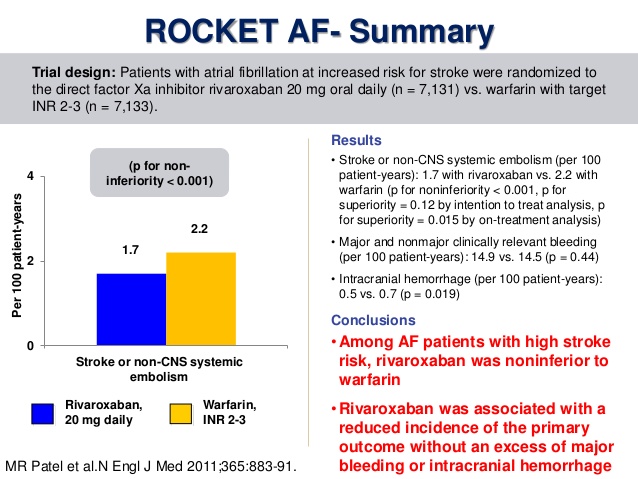 Dabigtran vs. Rivaroxaban
Twice daily versus once daily dosing

Rivaroxaban better absorbed with evening meal versus Dabigatran not associated with food intake

Different mechanisms of action

Differences in bleeding
Apixaban (Eliquis)
Approved by the FDA in December 2012

Factor Xa inhibitor 

Metabolized by the liver with half-life 12 hours
       5 mg BID for most people including hemodialysis patients
       2.5 mg BID suggested if Cr > 1.5 mg/dL, age > /= to 80 and wt < 60 kg

Reversal agent – Andexxa (Andexanet Alfa) or Kcentra
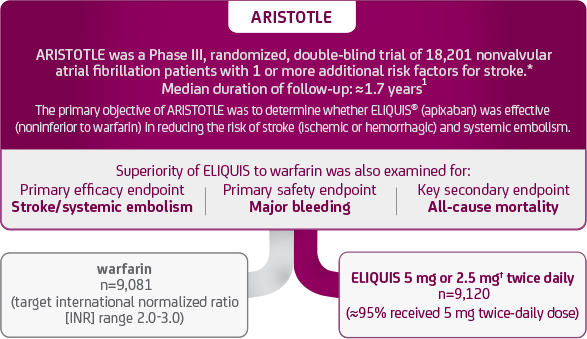 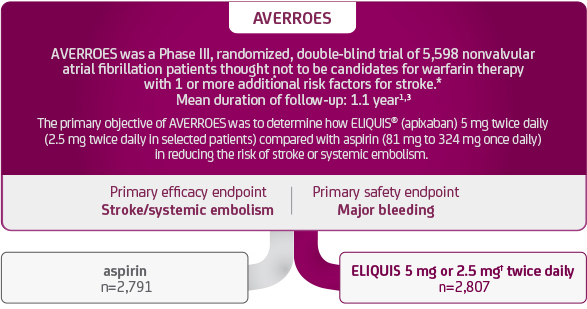 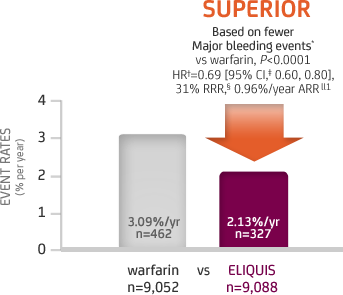 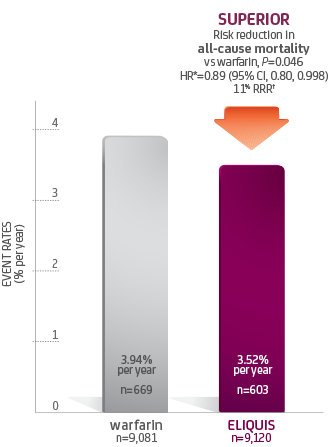 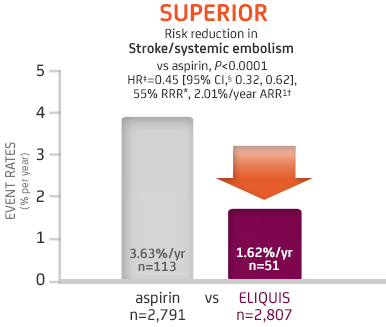 3 on the market…which to choose?
2 Factor Xa inhibitors but now one with superiority data compared to Warfarin (not just non-inferior)

BID versus daily dosing with no obvious need to take with food
Edoxaban  (Sayvasa)
Approved by the FDA in January 2015

Factor Xa inhibitor  

Metabolized minimally via the CYP 450 system and half-life 10-14 hours

Typical dose is 60 mg daily 
Avoid use in Creatinine clearance > 95 ml/minute
Cr clearance 50-95 = no adjustment 
Cr clearance 15-50 = 30 mg daily 
Cr clearance < 15 = avoid use
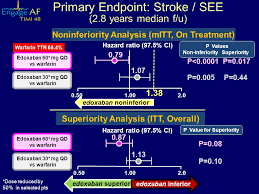 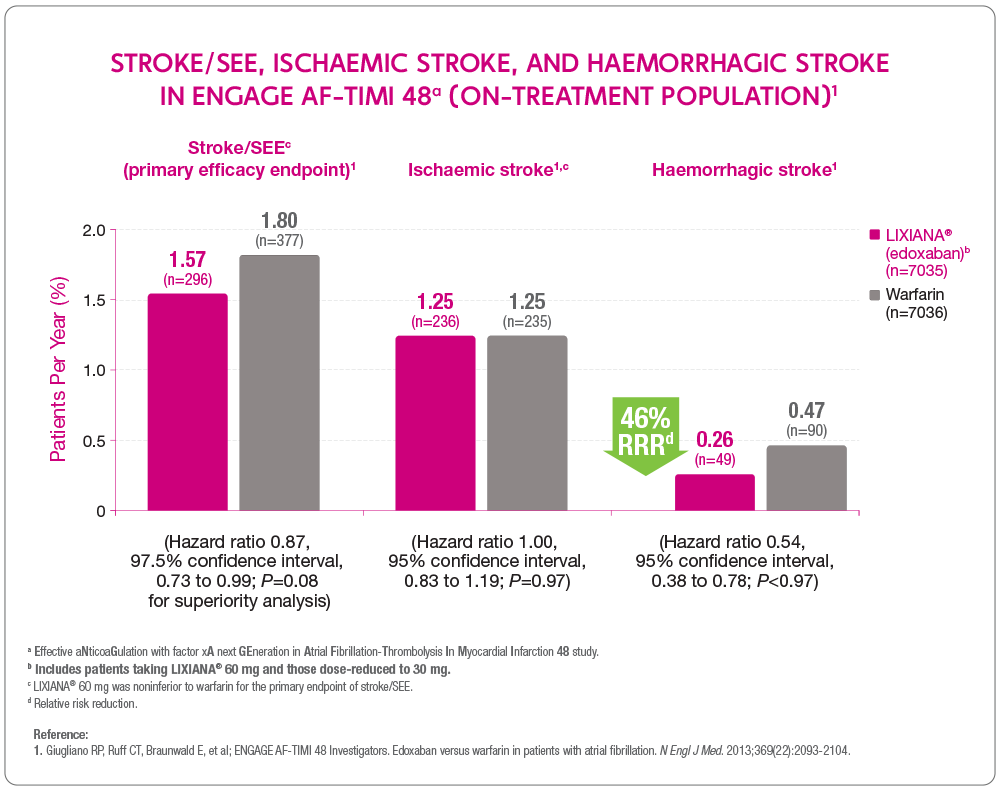 So, where to next ???
Now 5 options available all with benefits and risks

There are additional agents currently undergoing investigation

What does the practicing clinician do day to day???
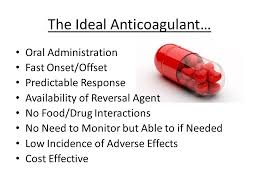 Overview of Mechanisms of Action of Novel Anticoagulants
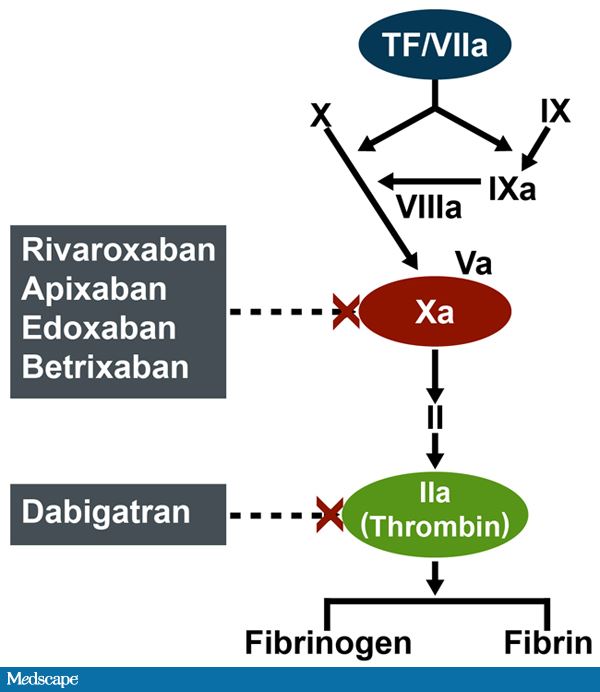 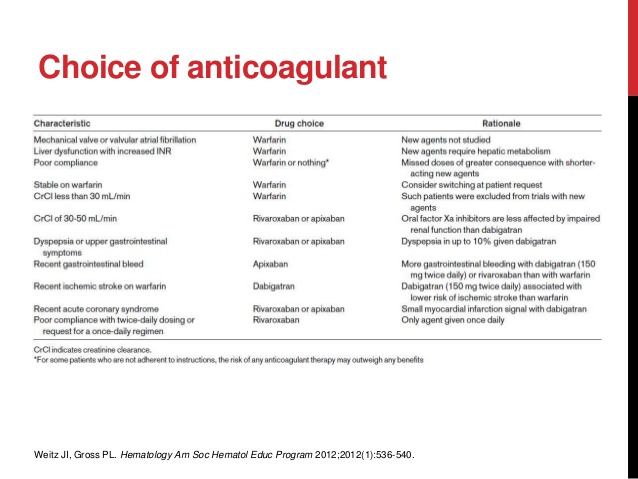 Summary
We now have many options to proceed in regarding to stroke reduction in non-valvular atrial fibrillation and there will be more!

There are many different considerations 

The choice of anticoagulant, novel or not, must be an individual decision and made on a case by case basis
Anticoagulation in the Real World
Outpatient 
Asymptomatic versus symptomatic

Post procedure

Inpatient 
Post illness /stressor
Case # 1
A 50 year old male with no cardiac risk factors presents for a routine physical exam. He is asymptomatic. He exercises at the gym multiple days per week without difficulty. He has never had a stroke or any known vascular disease. 
Vitals:  BP 120/70   P 90 and irregular 
Physical exam is normal with the exception of an irregularly irregular pulse
An electrocardiogram is obtained
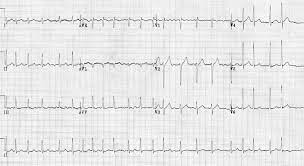 What is your anticoagulation strategy?
A. No anticoagulation is necessary as he is asymptomatic and has a CHA2DS2-Vasc score of 0 
B. Aspirin 81 mg daily for 30 days only 
C. It depends upon the future treatment plan
D. Lifelong Eliquis 5 mg twice daily 
E. Call your favorite cardiologist and ask him or her
And the answer is…
C. It depends upon the future treatment 

While answer A is indeed correct, it does not take into account the future treatment plan. If direct current cardioversion or ablation is to be performed in the future, it is recommended that the patient be anticoagulated for a MINIMUM of 30 days pre and post procedure. Long-term anticoagulation decision is typically based upon procedure results and future risk (CHA2DS2-Vasc score)
Pre/post procedure anticoagulation
Typically, how long does it take thrombus to form within the heart muscle? 

A. 10 minutes 
B.  48 hours
C.  3 days
D.  1 week
Answer
B. 48 hours. 

We typically err on the side of caution and anticoagulate a few weeks before and after to minimize (or hopefully eliminate) the risk of stroke. 

If the duration of atrial fibrillation for less than 48 hours, cardioversion without TEE may safely be performed off anticoagulation. 

If the duration of atrial fibrillation is longer than 48 hours or unknown, anticoagulation for 30 days followed by cardioversion without TEE is recommended. 

If a patient cannot safely be anticoagulated for 30 days prior to a cardioversion or ablation procedure, then TEE must be performed at the time of cardioversion.
Case # 2
A 78 year old female is seen in your office for an acute visit. She has noted exertional dyspnea and lower extremity edema. She is mildly hypotensive (blood pressure 100/60 mm Hg ) and mildly tachycardic in atrial fibrillation at a rate of 120 bpm which is new. She has a history of hypertension and diabetes mellitus. Her cardiologist cannot see her. What is your next course of action?

A. Increase her beta-blocker
B.  Add an ACE inhibitor
C. Add Aldactone
D. Arrange a TEE guided cardioversion
And the answer is….
D. Arrange a TEE guided cardioversion 

Prompt return to sinus rhythm will not only result in improved hemodynamics but improved perfusion and reduce the patient’s likelihood of developing heart failure. None of the other options will definitively result in restoration of sinus rhythm as much as TEE guided cardioversion.
Case #3
A 58 year old male undergoes an elective laparoscopic cholecystectomy. Postoperatively, he develops atrial fibrillation with rapid ventricular response. His heart rate is controlled and he is able to start anticoagulation per the surgeon. 

He sees you in the office after surgery. He is mildly sore but otherwise feels well and denies cardiac complaints. 

He has a history of hypertension well controlled on Hydrochlorothiazide only.
How would you manage his anticoagulation? 

Continue anticoagulation indefinitely 
Stop anticoagulation now
Stop anticoagulation and start Aspirin 81 mg daily 
Continue anticoagulation for 30 days and arrange for direct current cardioversion
Start Aspirin 81 mg daily in addition to anticoagulation
And the answer is…
D.   Continue anticoagulation for 30 days and arrange for direct current cardioversion. 

This is typically the easiest approach. Typically, the first 30 days after surgery is considered the “vulnerable period.”  Therefore, protecting the patient against stroke during this time is reasonable. 
Typically, direct current cardioversion is highly successful in this lower risk population. The duration of anticoagulation remains low and less long-term medical therapy for atrial fibrillation is needed.
Left Atrial Appendage Occlusion (LAAO) Devices
Typically indicated in patients who are deemed unsafe to take anticoagulation (bleeding, fall risk, dementia, noncompliance) 

An elective outpatient procedure performed under TEE guidance

Watchman and Amulet are the two percutaneous options (can also be done surgically)

Anticoagulation versus dual antiplatelet therapy is recommended 6 months post procedure

TEE performed at 45 and 90 days post procedure to evaluate for device related leak/thrombus
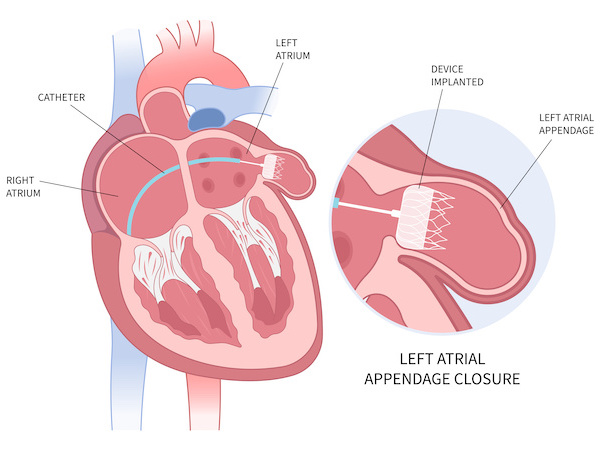 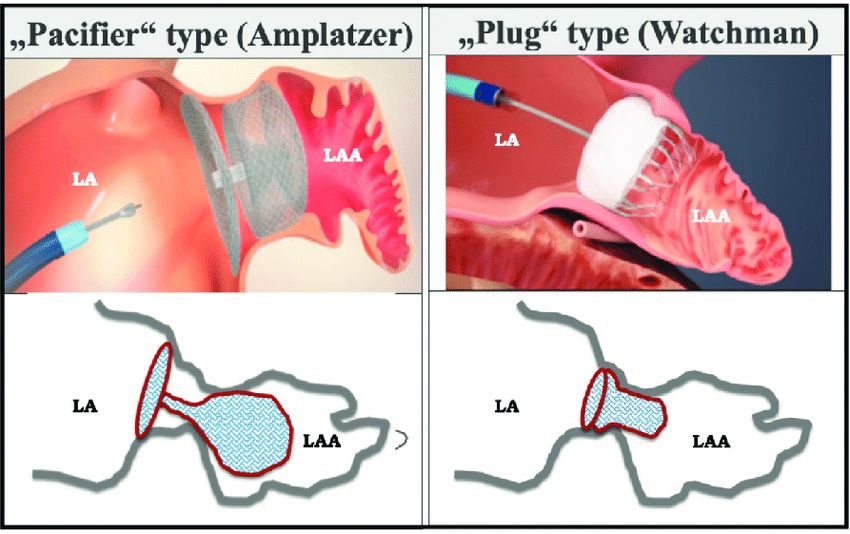